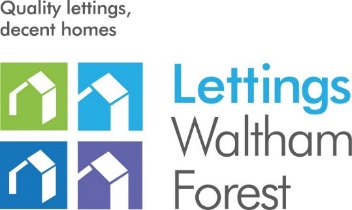 Lettings Waltham Forest
Landlord Offer
January 2022
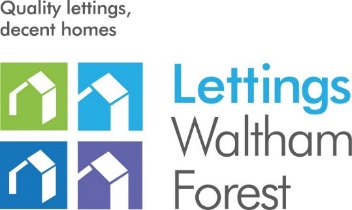 Lettings Waltham Forest – Who are we?
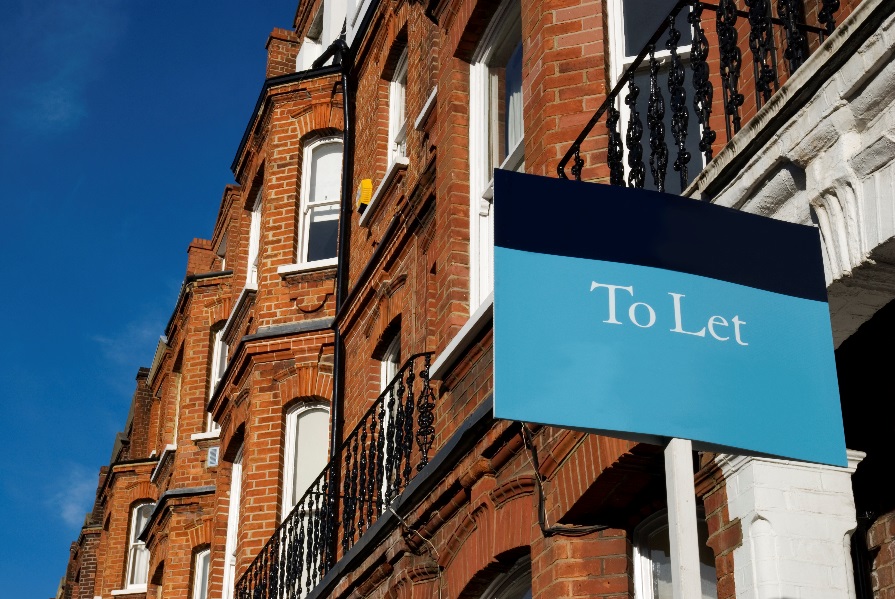 Waltham Forest Council’s lettings agency - Launched in 2012

Operating Market Rent Scheme for Key Workers and Professionals since 2016
2
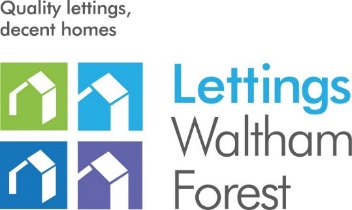 The Market Rent Product
Working with landlords to offer good quality suitably priced accommodation to key workers living or working in the borough.

Achieving market rents on all properties

Competitive management fees 

Offering licensed landlords special rates on a range of services e.g. discounted pest control
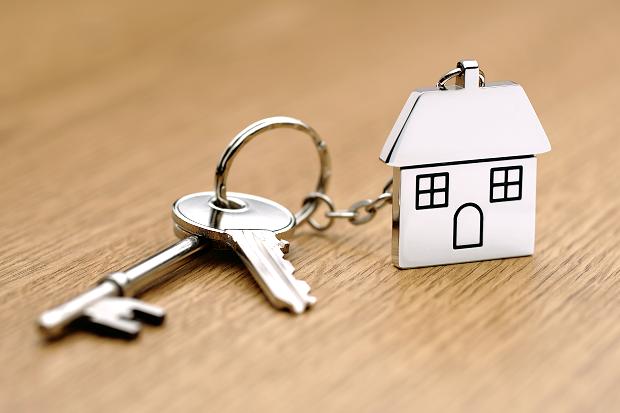 3
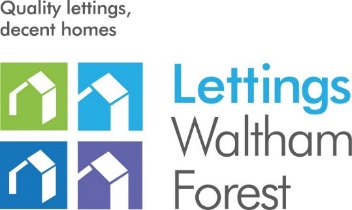 The Market Rent Product
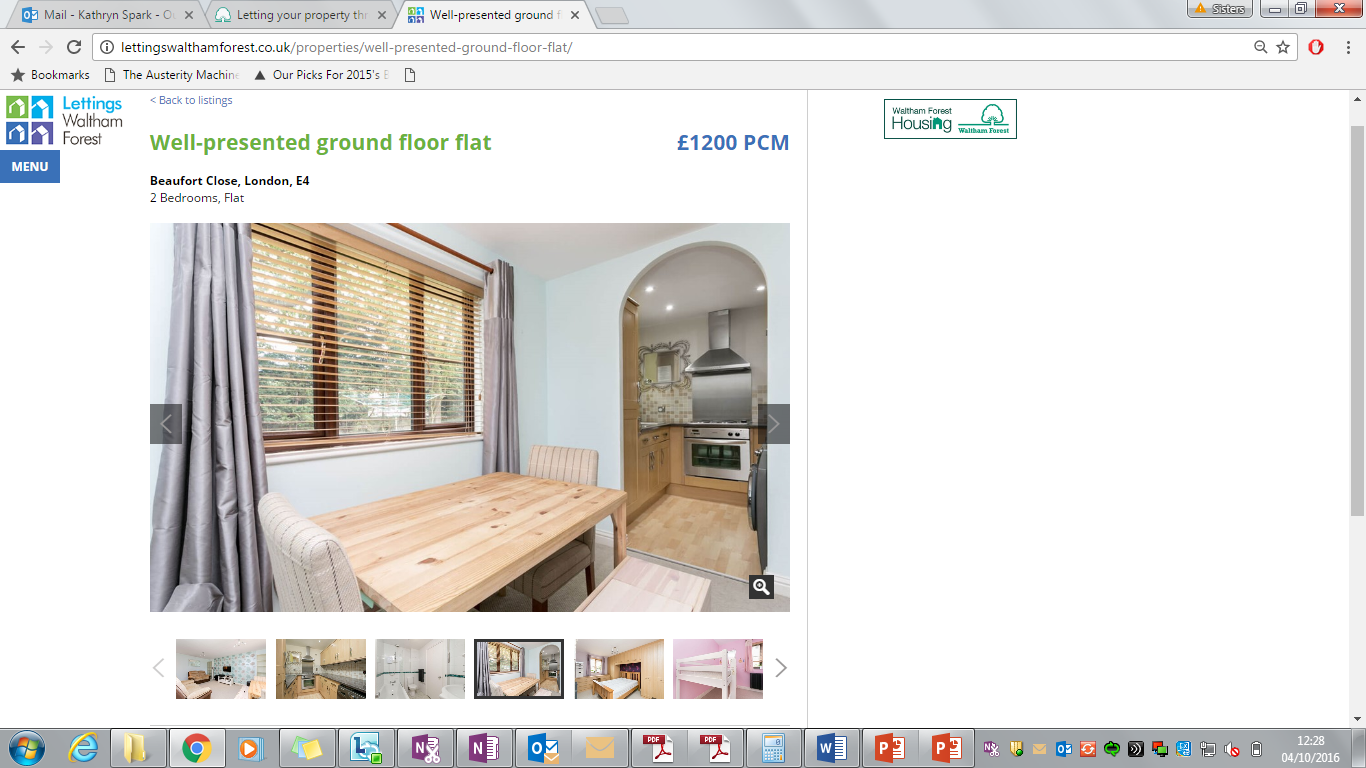 Comprehensive credit and reference checks

Rent guarantee available

Existing database of tenants enabling fast lets and minimal void periods

Advertisement on the Lettings Waltham Forest website, Rightmove, OnTheMarket and various key worker sectors including Barts NHS
The LWF website
Our Offer: Market Rent Product
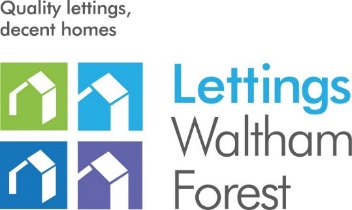 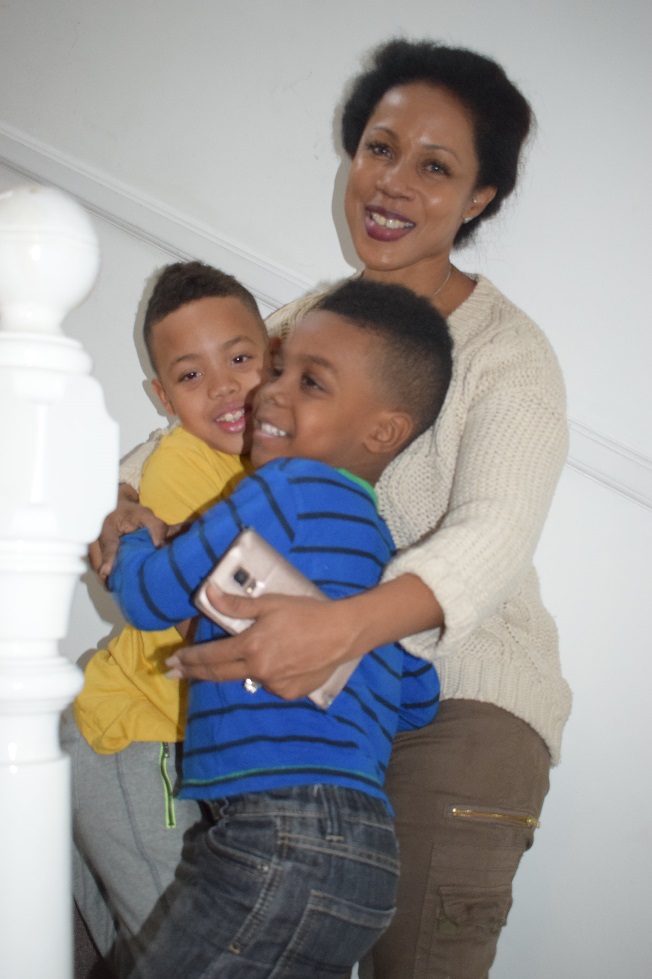 Intro Only - We'll provide reliable and thoroughly vetted tenants. We will always prioritise Key Workers. i.e. NHS staff, teachers and all other emergency services 

Rent Collection - We'll pro-actively manage rental payments. 

Full Management Service - We'll manage the repairs and maintenance of your property. Free photographic inventory and rent guarantee policy
A local nurse and her children in their new home
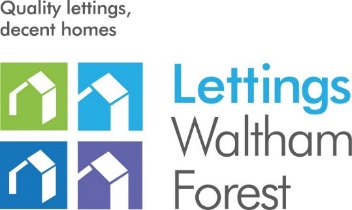 Our Properties
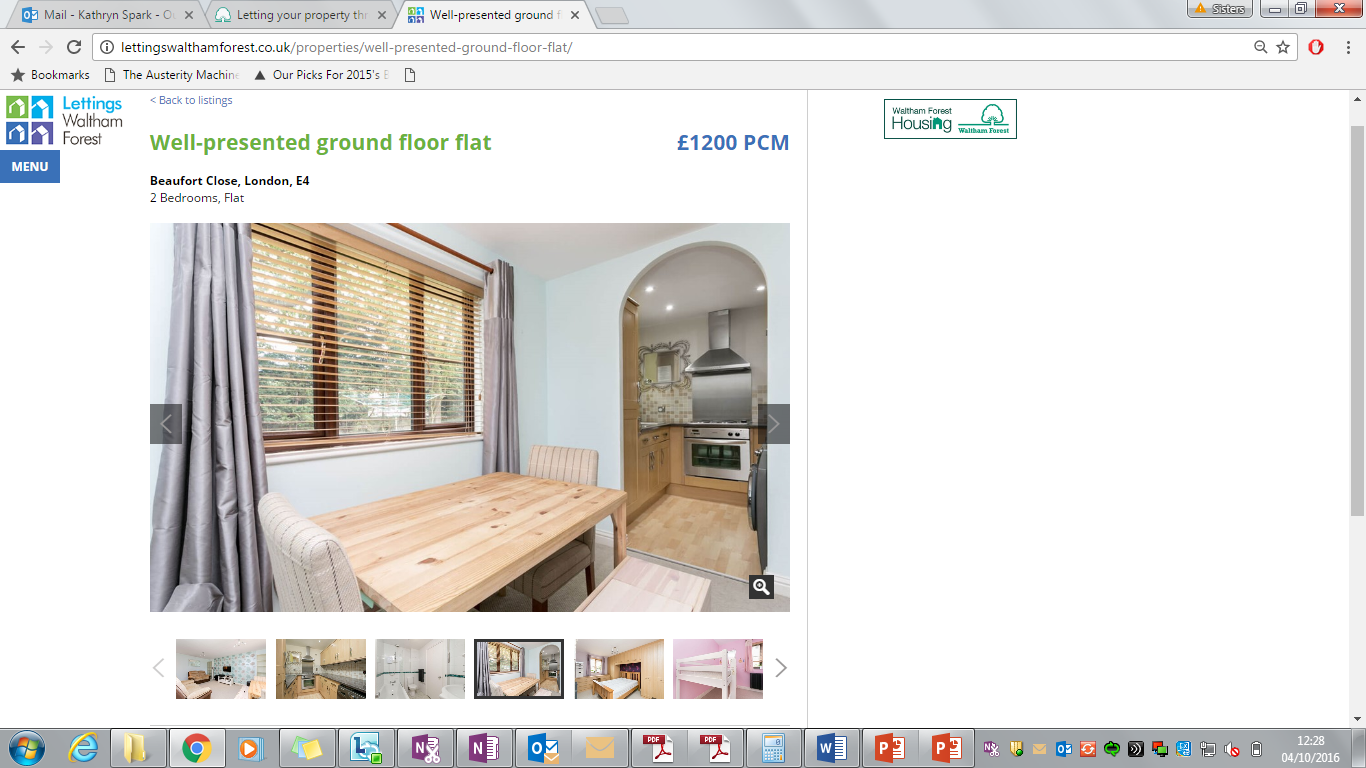 Across Waltham Forest & wider area

Properties ranging from single rooms to houses
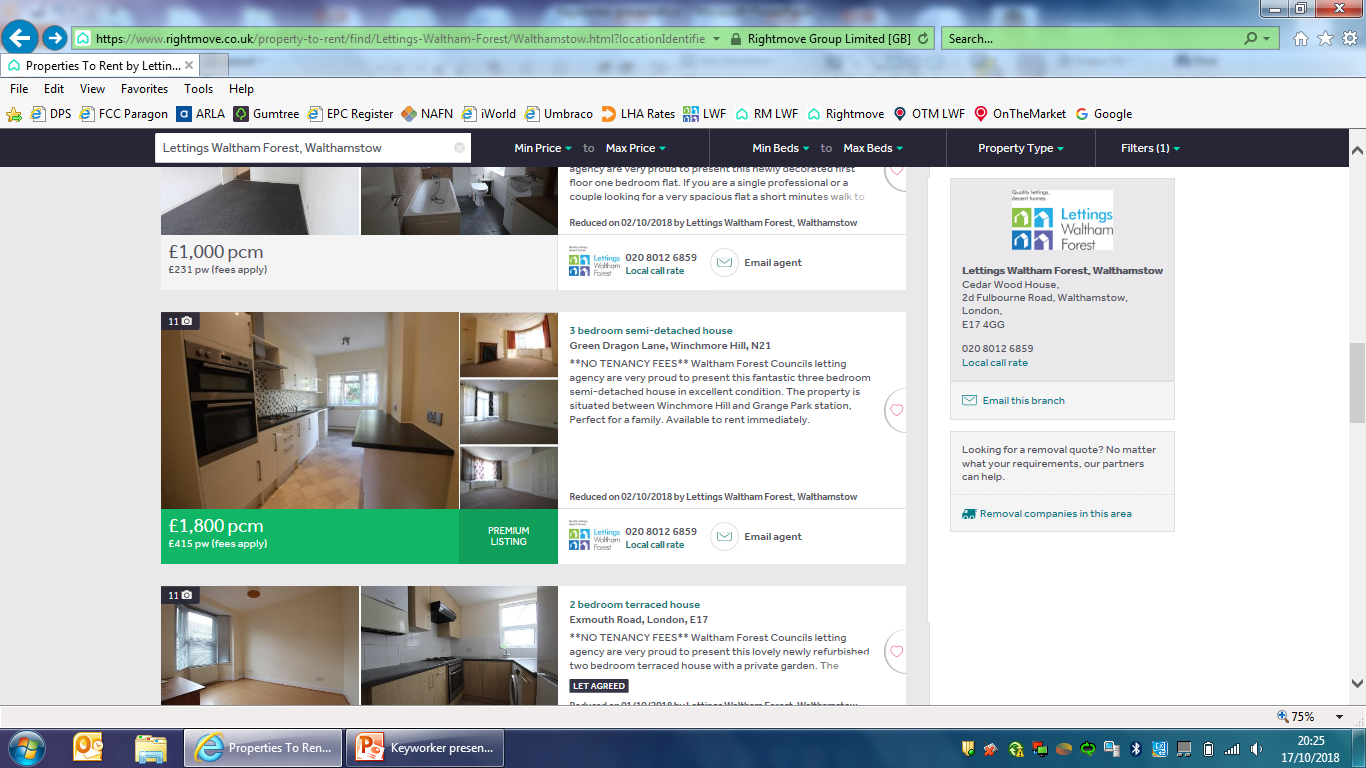 Stats and Achievements
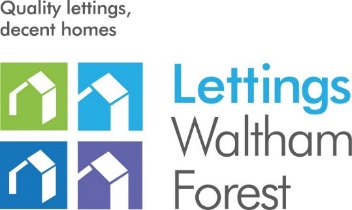 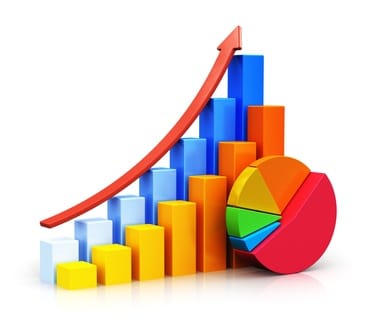 100+ keyworkers housed

Currently managing a portfolio of 80+ tenancies

Working closely with Barts NHS and Homerton Hospital 

Helped 10+ landlords refurbish empty properties and rent them out
Afghan Citizens Resettlement Scheme (ACRS)
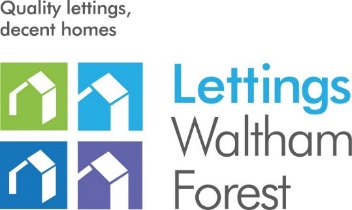 Working with the Home Office to provide accommodation for Afghan refugee families

Medium-Large sized properties required

Funding provided to fully furnish the property

Incentives may be available
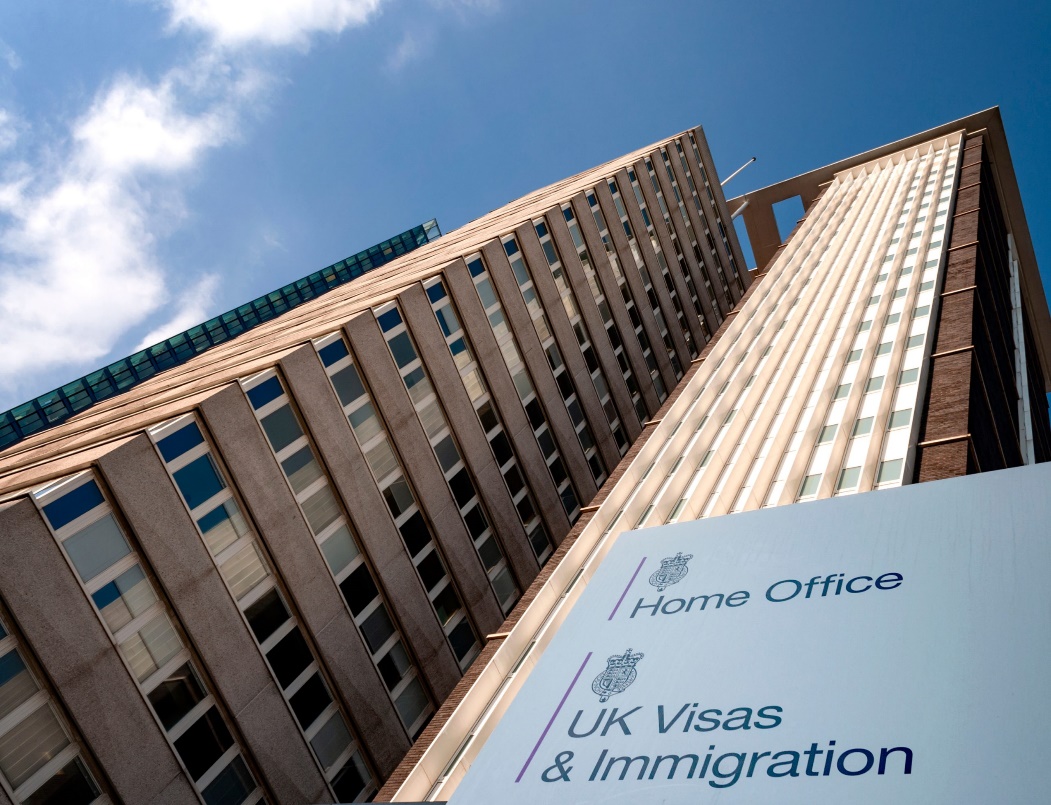 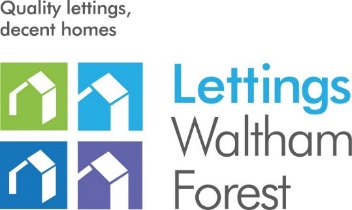 Where to find us
0208 496 4865 / 5525
lettingswalthamforest@walthamforest.gov.uk 
www.lettingswalthamforest.co.uk
www.rightmove.co.uk
www.onthemarket.com
www.facebook.com/LettingsWF
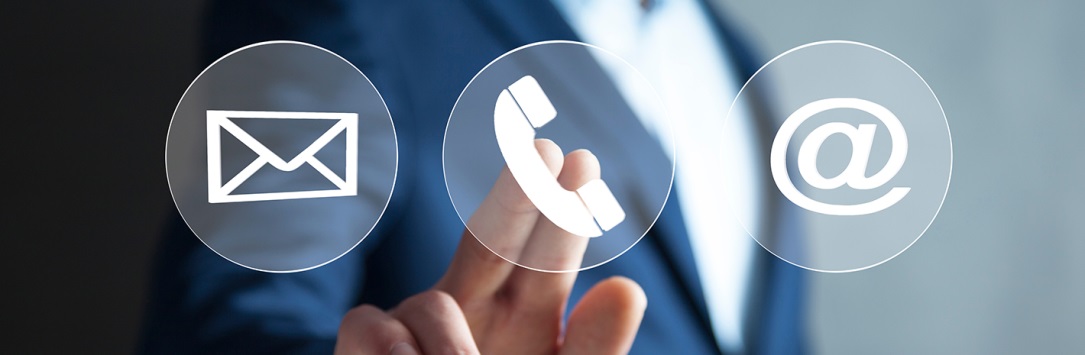 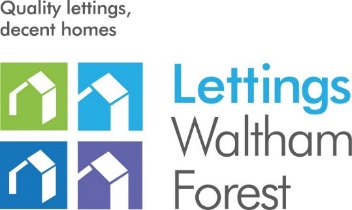 Questions
Amrick Nota
Lettings Waltham Forest
020 8496 4865 / 5525
letingswalthamforest@walthamforest.gov.uk